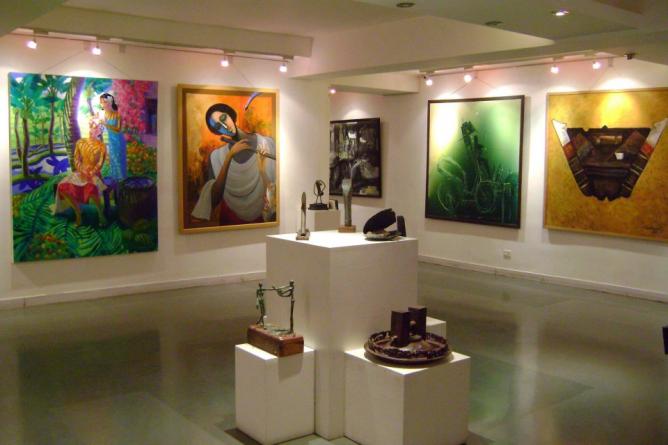 Well come to art gallery!
Words rain
Masterpiece
Depict
Tendency
Devote
Represent
Artist
Image
Genre
Fame
Scenery
Scene
Theme
To be inspired
To be influenced
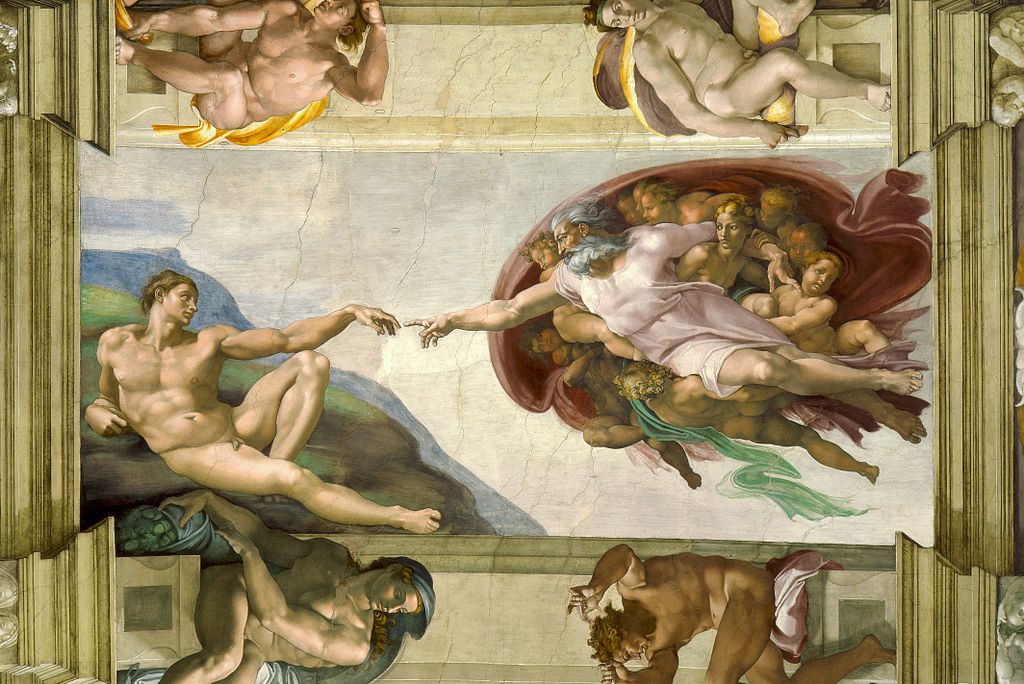 What is art?
Art is a diverse range of human in creating visual, auditory or performing artifacts, expressing the author's imaginative or technical skill, intended to be appreciated for their beauty or emotional power.
History of art
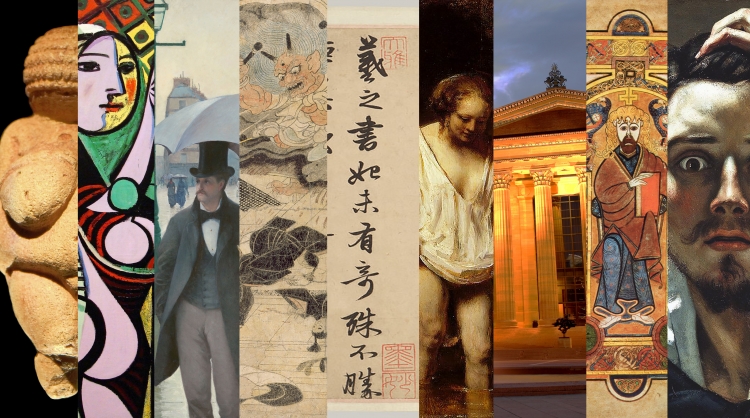 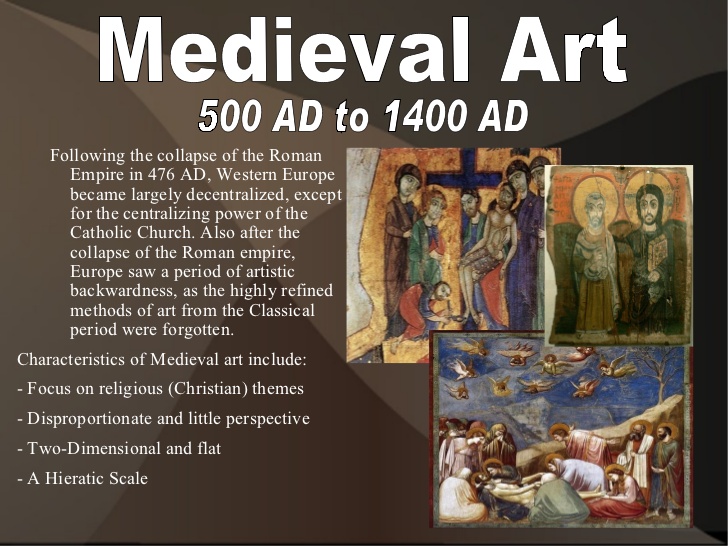 500 AD to 1400 AD
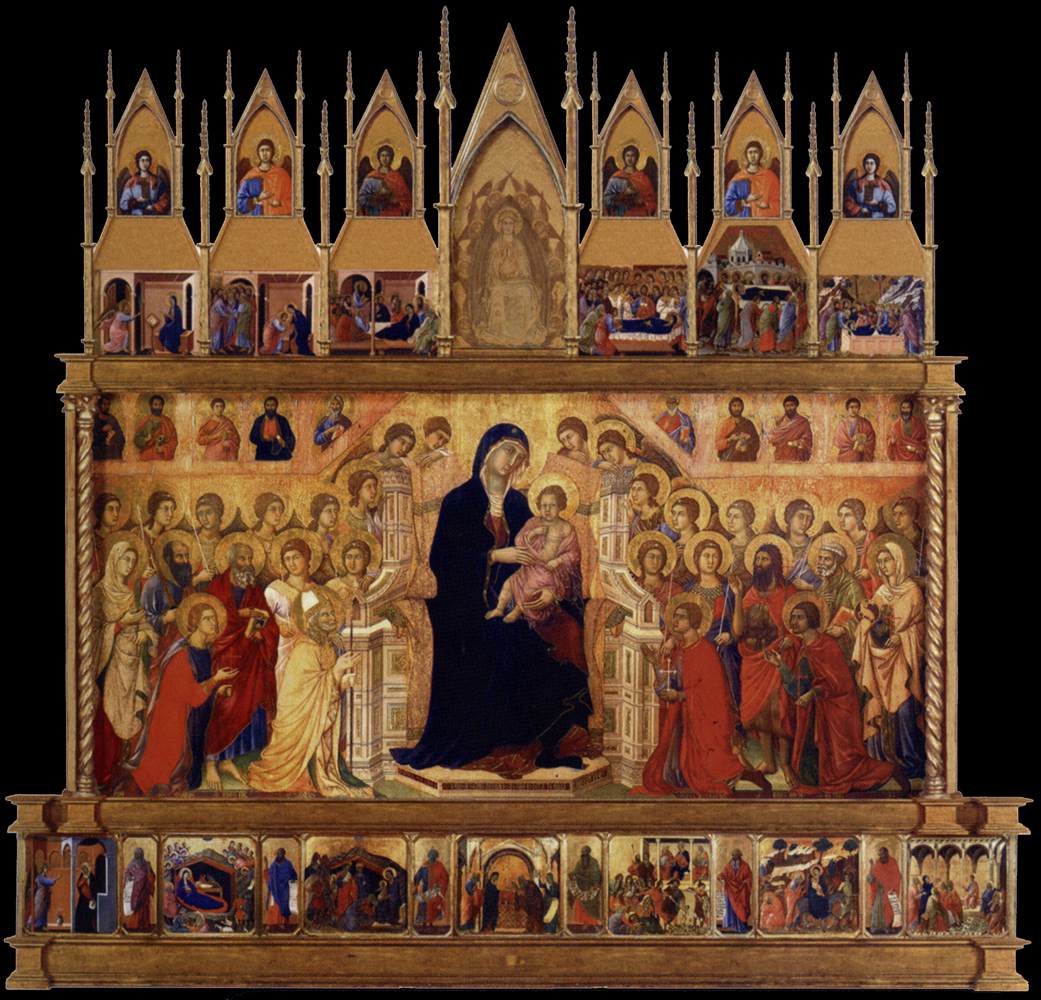 Maestra 1311 ADDuccio de Buoninsegna
Calling of the apostles peter and andrew1308 AD Duccio de Buoninsegna
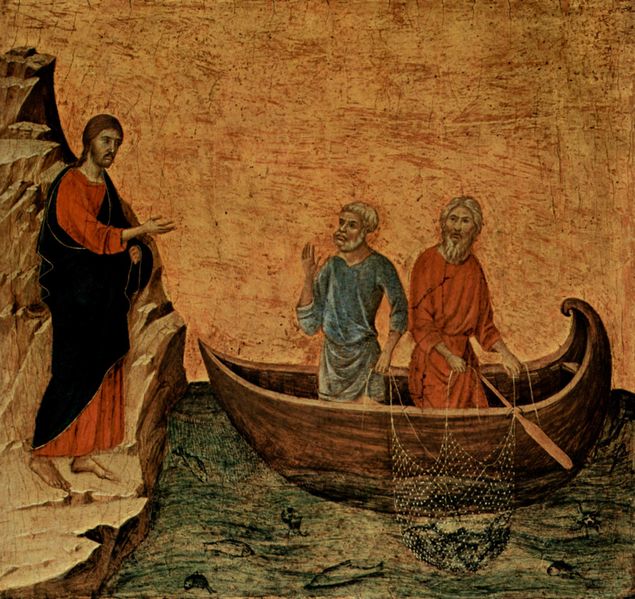 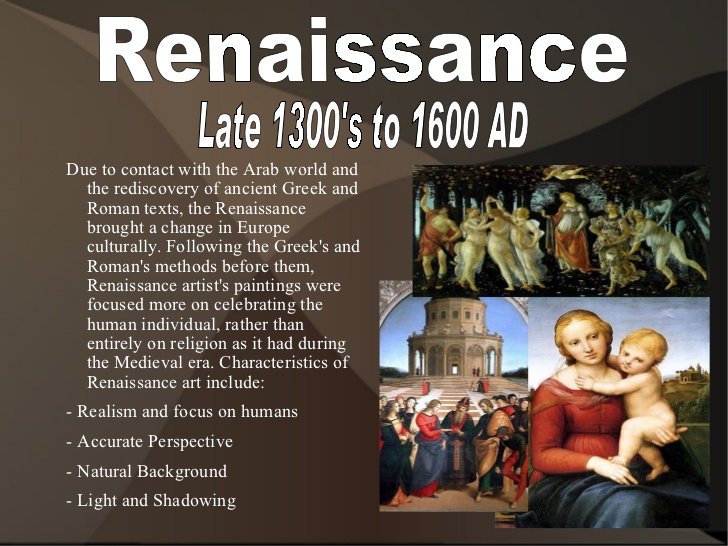 Renaissance late 1300’s to 1600 AD
The Renaissance is characterized by a focus on the arts of Ancient Greece and Rome, which led to many changes in both the technical aspects of painting and sculpture, as well as to their subject matter. It began in Italy, a country rich in Roman heritage as well as material prosperity to fund artists. During the Renaissance, painters began to enhance the realism of their work by using new techniques in perspective, thus representing three dimensions more authentically.
Creation of Adam 1511 ADMichelangelo
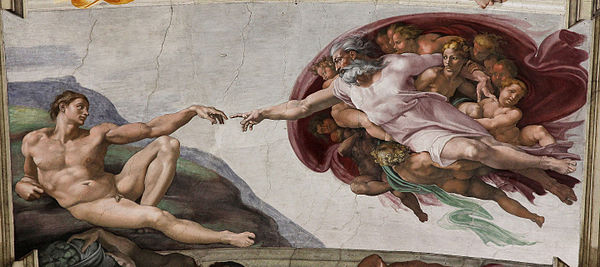 Moisey 1504 ADMichelangelo
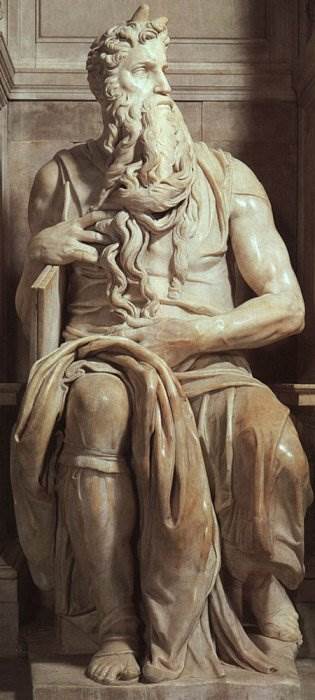 Leonardo da Vinci self portrait 1512 ADLeonardo da Vinci or simply Leonardo, was an Italian polymath whose areas of interest included invention, painting, sculpting, architecture, science, music, mathematics, engineering, literature, anatomy, geology, astronomy, botany, writing, history, and cartography. He has been variously called the father of paleontology, ichnology, and architecture, and is widely considered one of the greatest painters of all time. Sometimes credited with the inventions of the parachute, helicopter and tank, he epitomized the Renaissance humanist ideal.
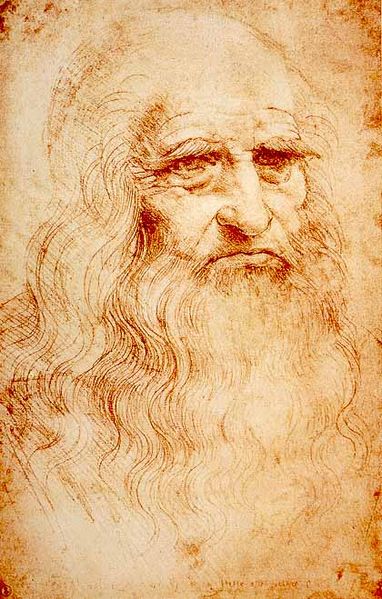 Mona Liza  		The last supper1519 AD			1498 AD
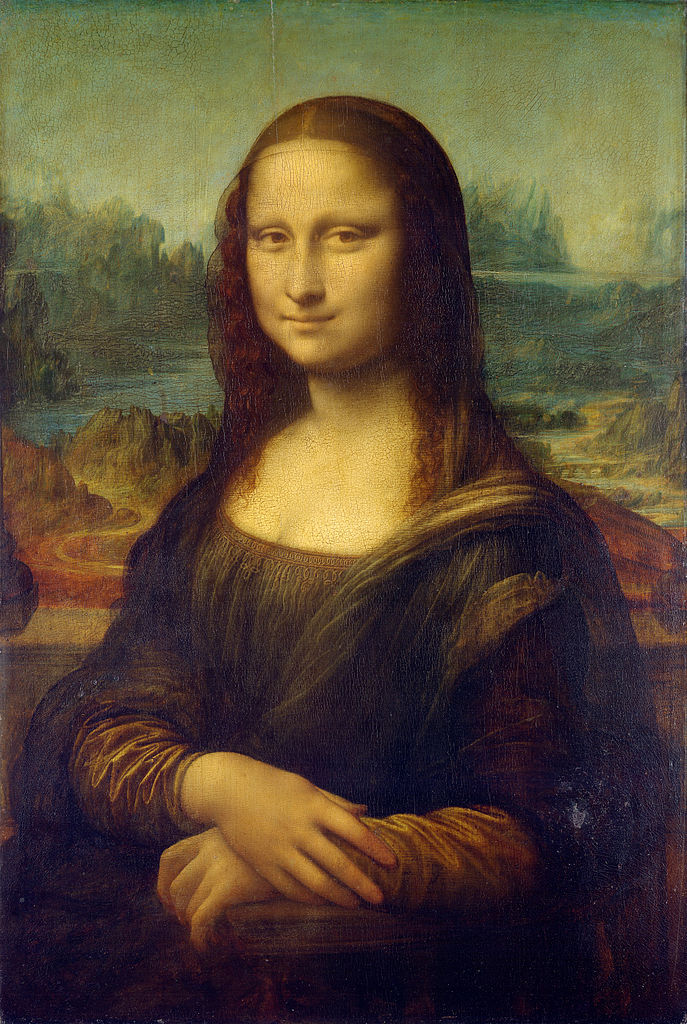 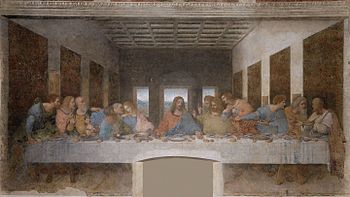 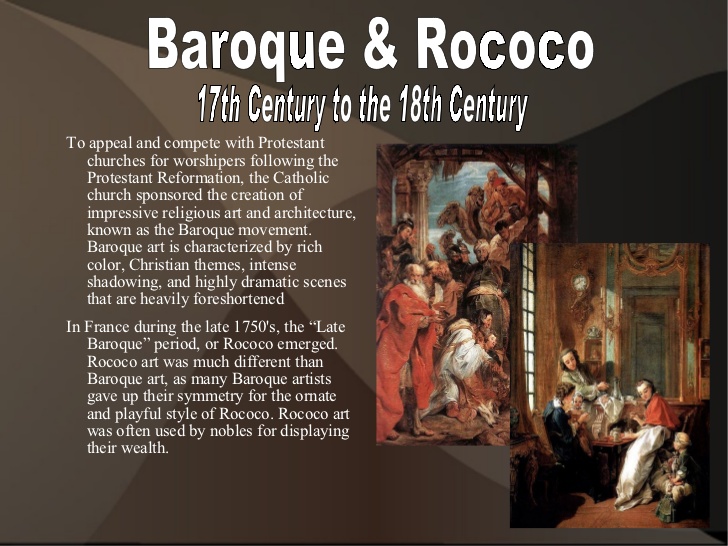 Baroque and Rococo 17th – 18th century
The Baroque  is often thought of as a period of artistic style which used exaggerated motion and clear, easily interpreted detail to produce drama, tension, exuberance, and grandeur in sculpture, painting, architecture, literature, dance, theatre, and music. The style began around 1600 in Rome and Italy, and spread to most of Europe.[
Rococo , less commonly roccoco, or "Late Baroque", is an early to late French 18th-century artistic movement and style, affecting many aspects of the arts including painting, sculpture, architecture, interior design, decoration, literature, music, and theatre. It developed in the early 18th century in Paris, France as a reaction against the grandeur, symmetry, and strict regulations of the previous Baroque style, especially of the Palace of Versailles,[1] until it was redone
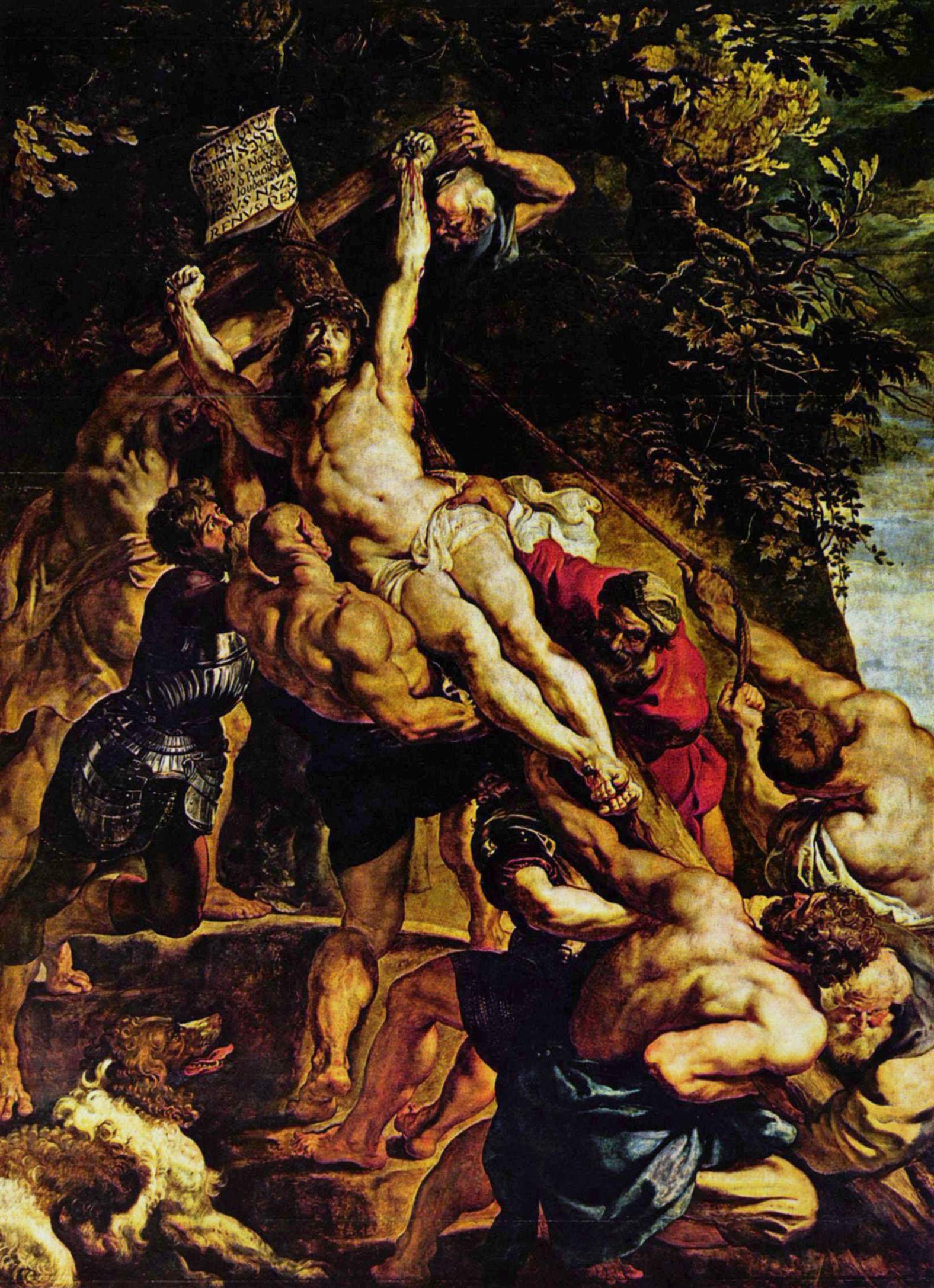 Elevation of the cross 1611 ADPeter Paul Rubens
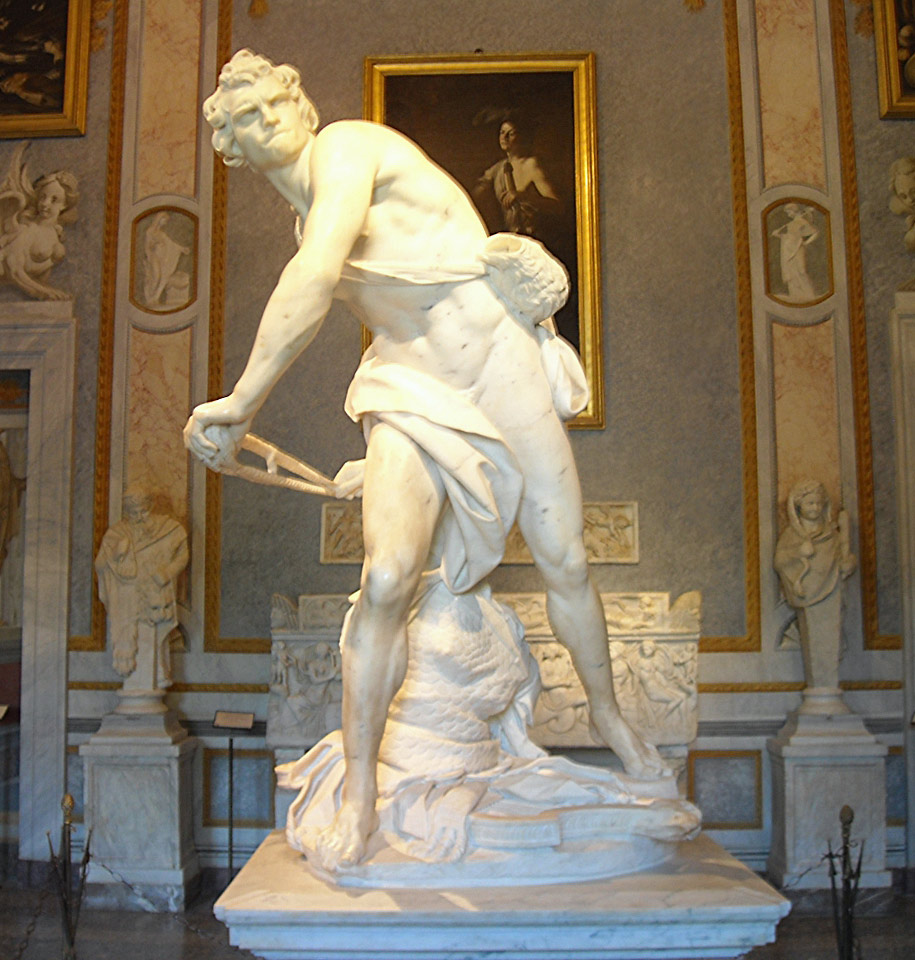 David1624 ADGian Lorenzo Bernini
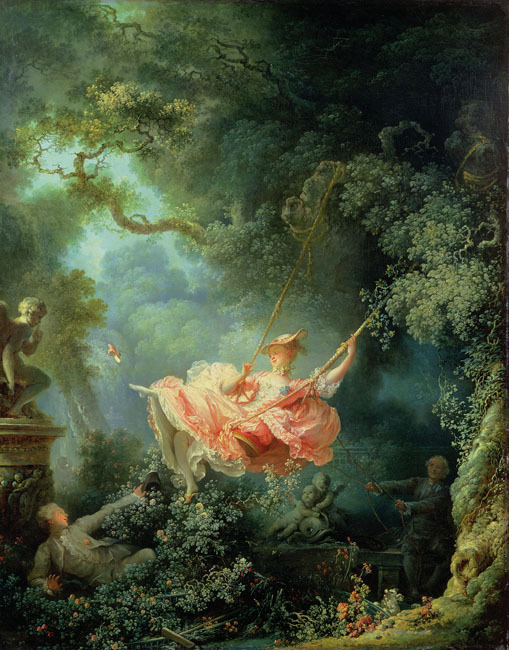 The swing 1767 AD Jean Honore Fragonard(Rococo)
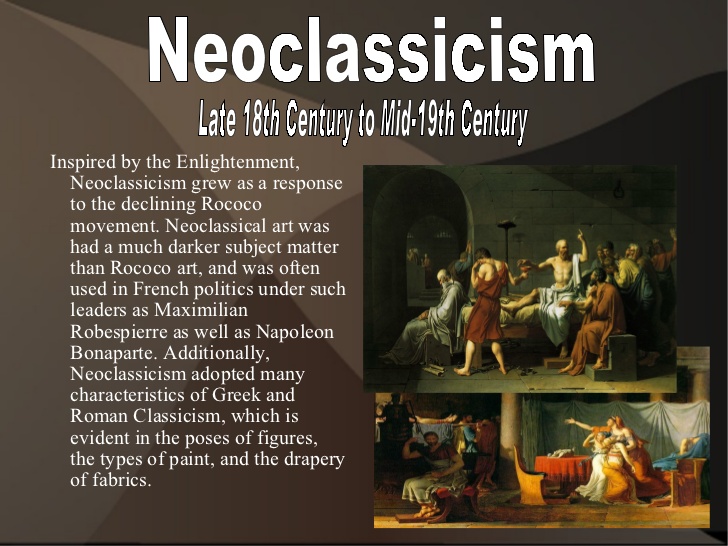 Neoclassicism late 18th –mid-19th century
Neoclassicism is the name given to Western movements in the decorative and visual arts, literature, theatre, music, and architecture that draw inspiration from the "classical" art and culture of Ancient Greece or Ancient Rome. Neoclassicism was born in Rome in the mid-18th century, but its popularity spread all over Europe, as a generation of European art students finished their Grand Tour and returned from Italy to their home countries with newly rediscovered Greco-Roman ideals.[2] The main Neoclassical movement coincided with the 18th-century Age of Enlightenment, and continued into the early 19th century, laterally competing with Romanticism.
Oath of the Horatii 1784 AD Jacques Louis David
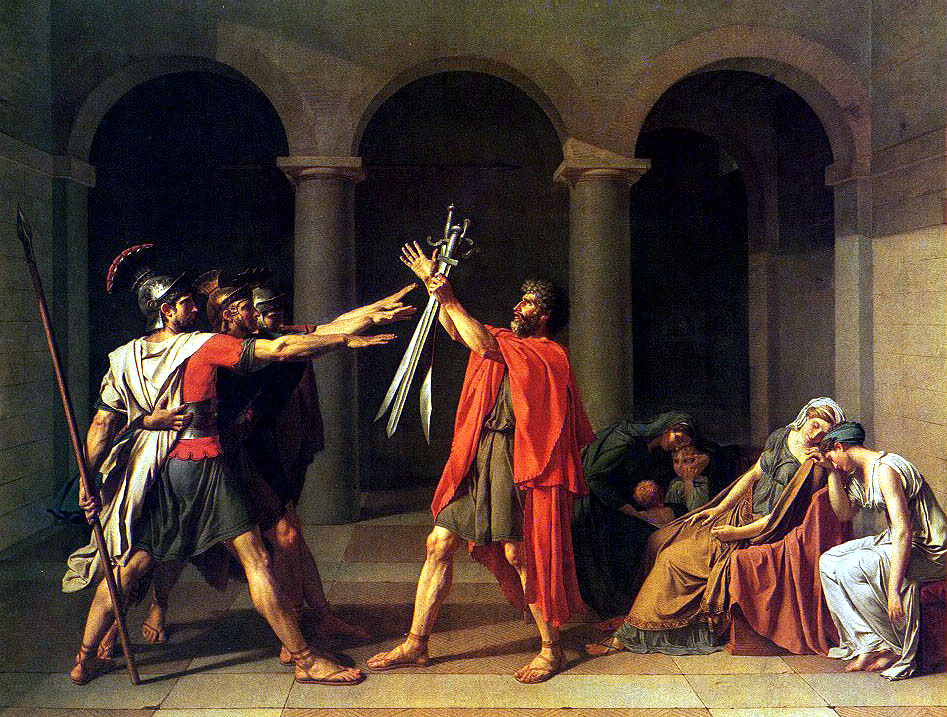 The intervention of the Sabine women 1795 AD Jacques Louis David
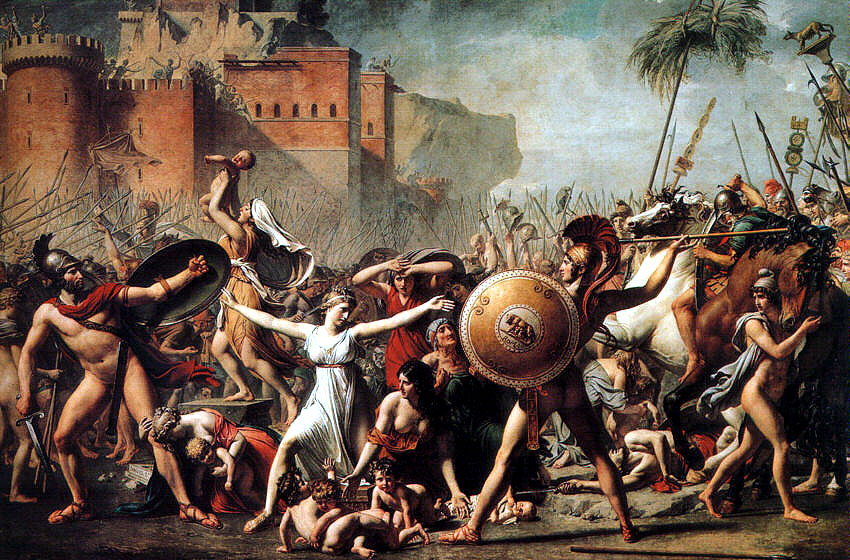 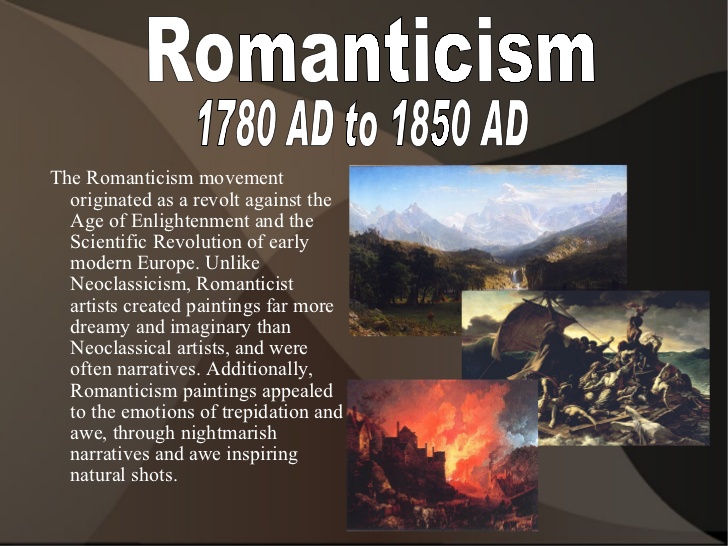 Romanticism
Romanticism was an artistic, literary, musical and intellectual movement that originated in Europe toward the end of the 18th century and in most areas was at its peak in the approximate period from 1800 to 1850. Romanticism was characterized by its emphasis on emotion and individualism as well as glorification of all the past and nature, preferring the medieval rather than the classical
Ninth wave1850 AD Aivazovsky
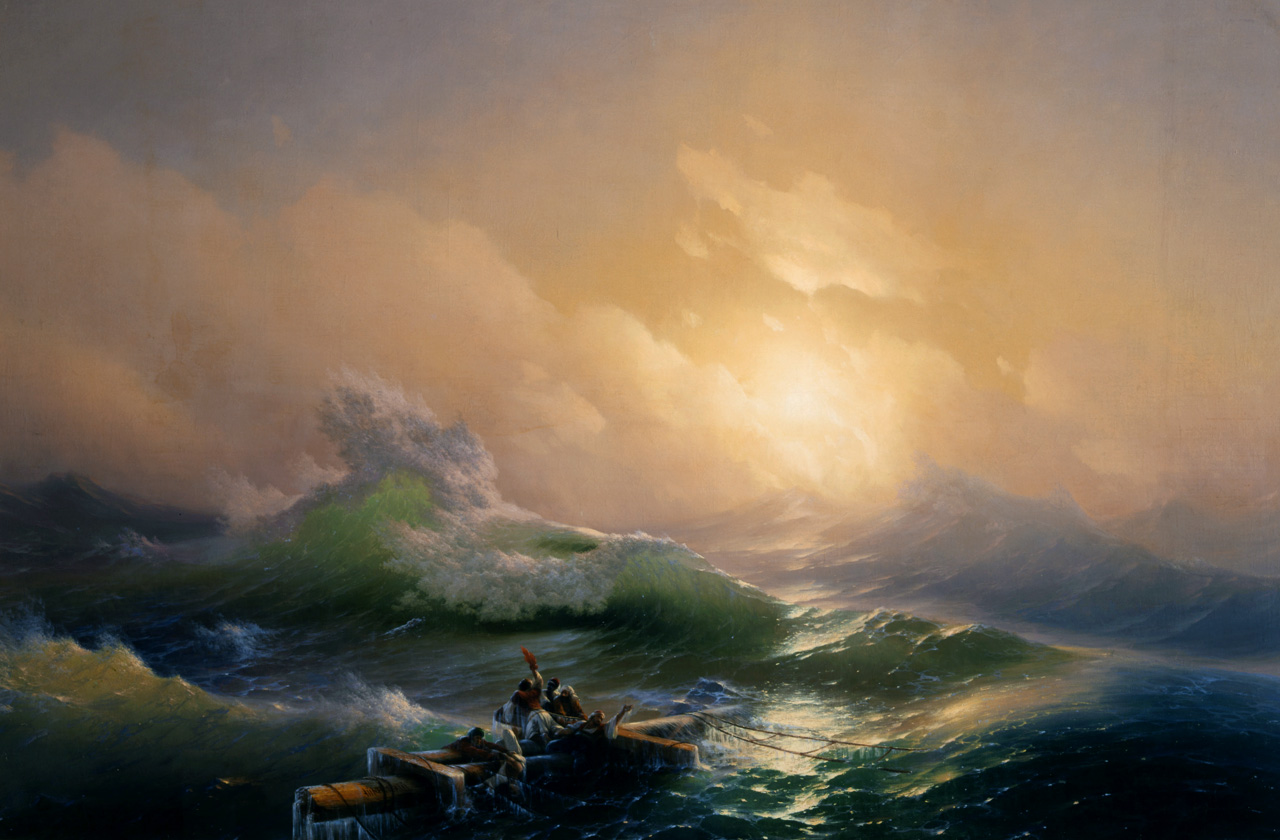 The nightmare 1781 AD Henry Fuseli
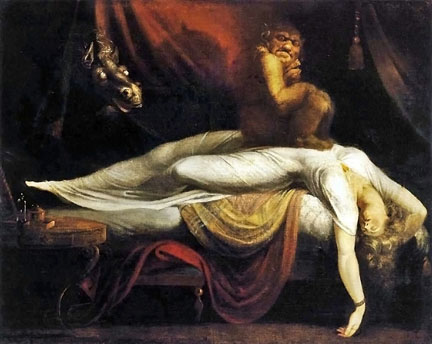 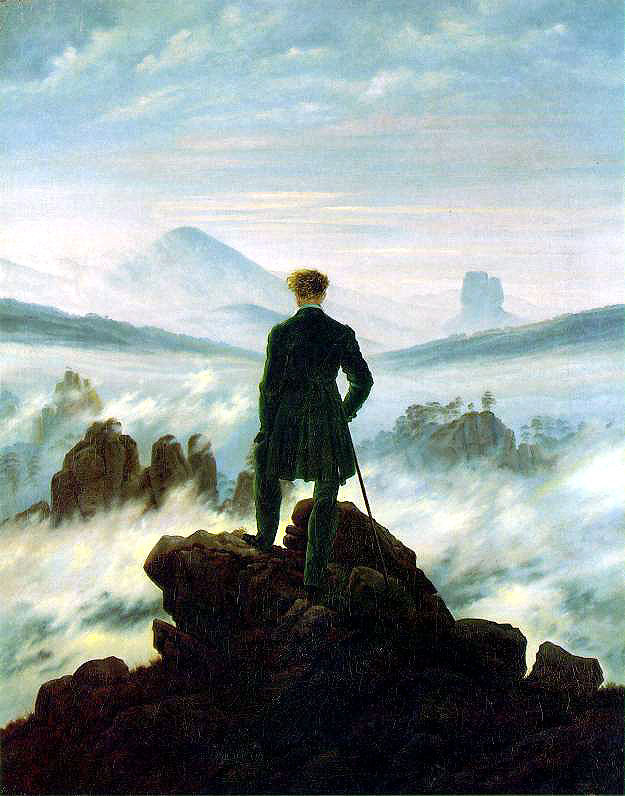 Wanderer above the sea of fog 1818 AD Caspar David Friedrich
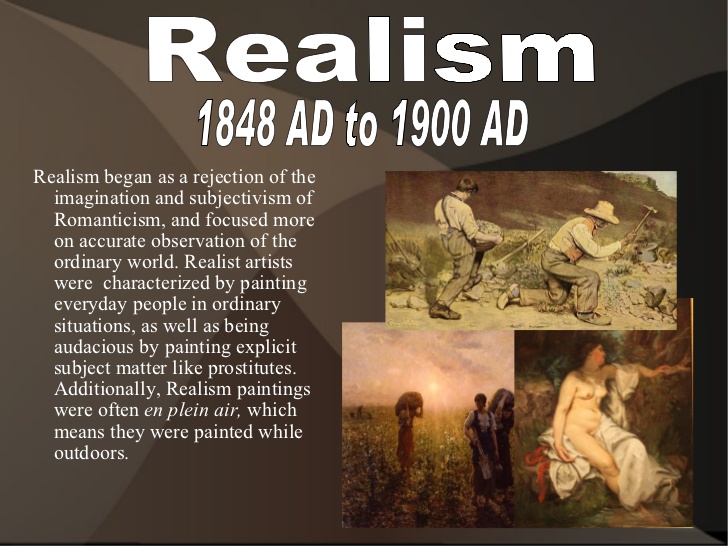 Realism 1848 AD – 1900 AD
Realism in the arts is the attempt to represent subject matter truthfully, without artificiality and avoiding artistic conventions, implausible, exotic and supernatural elements.
The cleaners 1857 ADJean François Millet
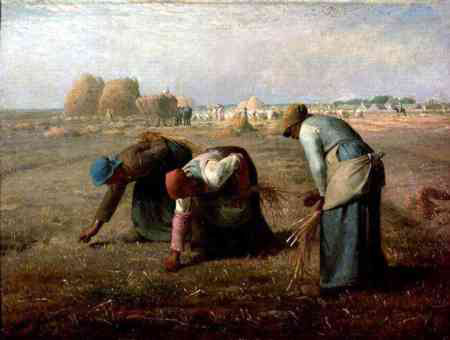 Bonjour monsieur Courbet 1854 AD Gustave Courbet
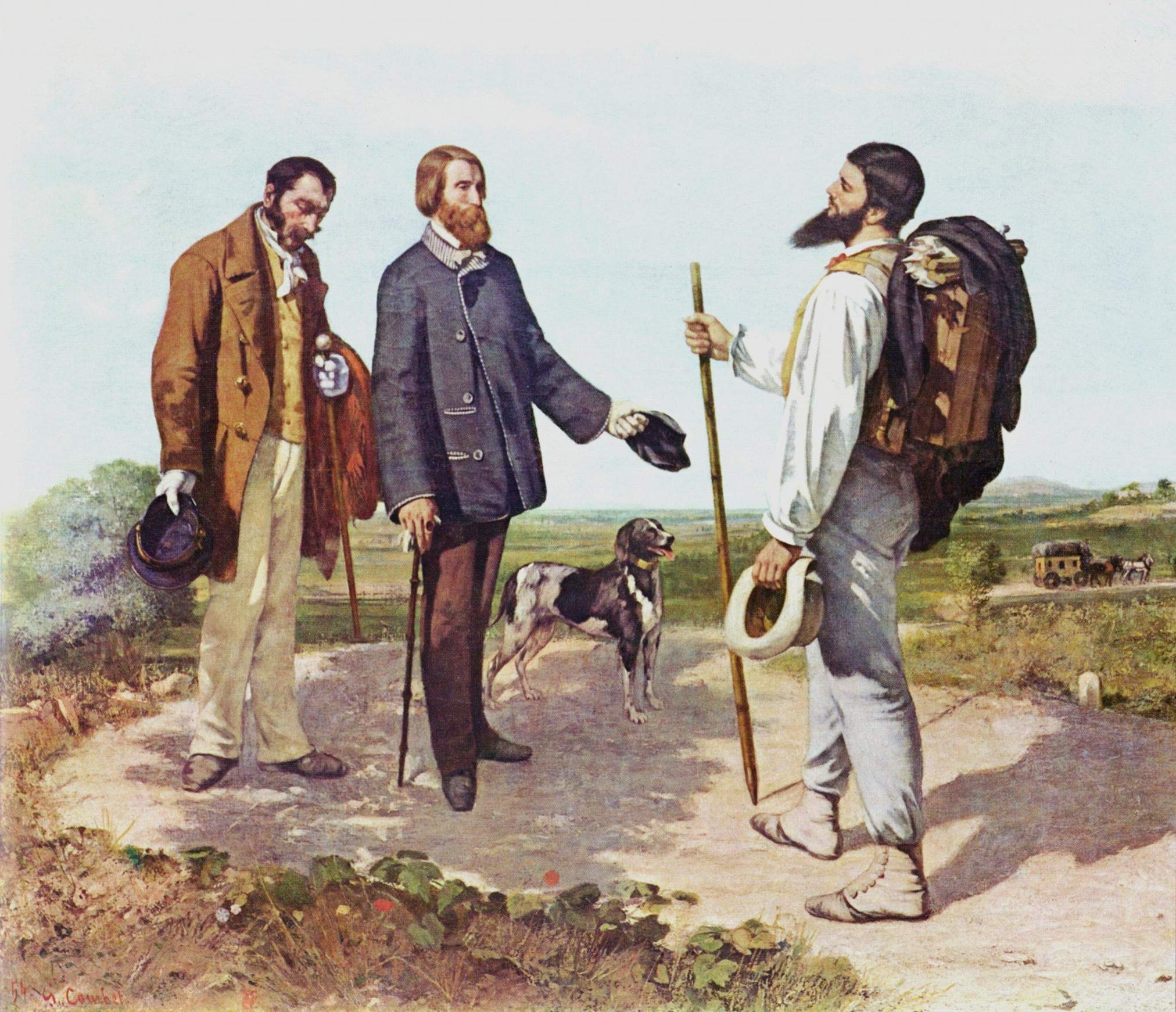 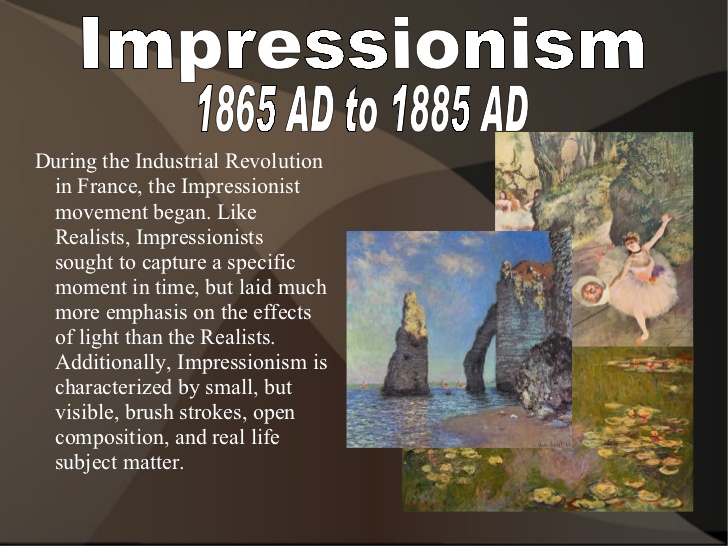 Impressionism 1865 AD – 1885 AD
Impressionism is a 19th-century art movement characterized by relatively small, thin, yet visible brush strokes, open composition, emphasis on accurate depiction of light in its changing qualities (often accentuating the effects of the passage of time), ordinary subject matter, inclusion of movement as a crucial element of human perception and experience, and unusual visual angles. Impressionism originated with a group of Paris-based artists whose independent exhibitions brought them to prominence during the 1870s and 1880s.
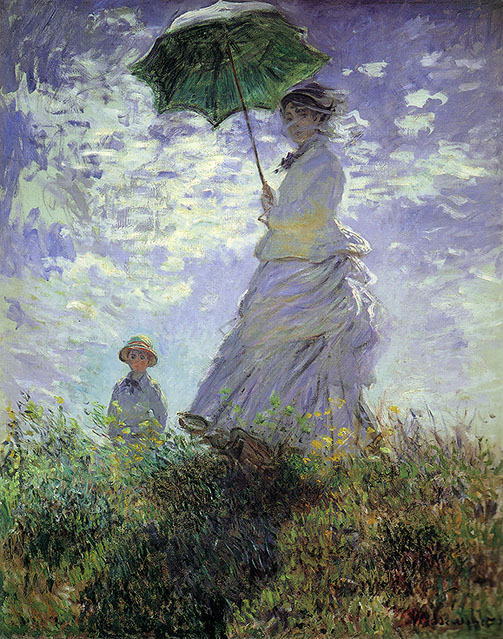 Woman with a parasol 1875 AD Claude Monet
Paris street, rainy day 1877 AD  Gustave Caillebotte
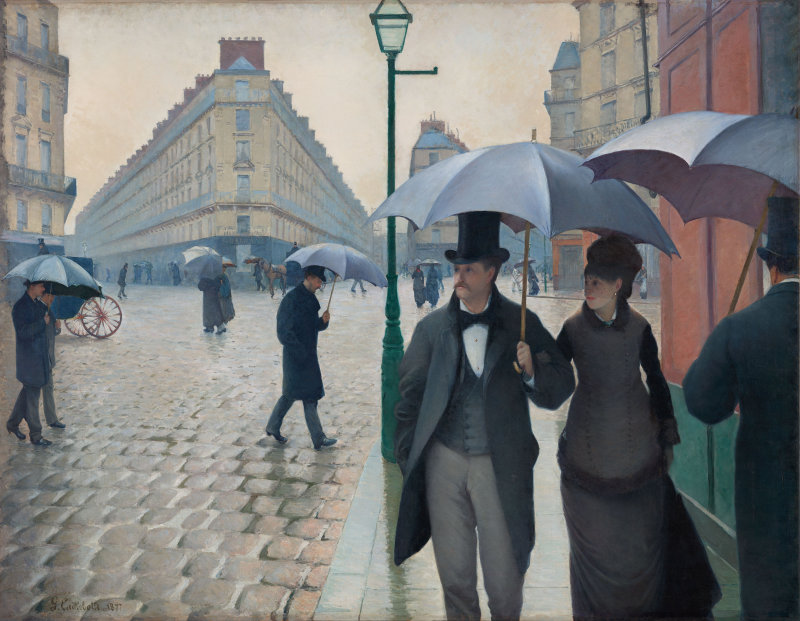 Children on a farm 1887 AD Camille Picasso
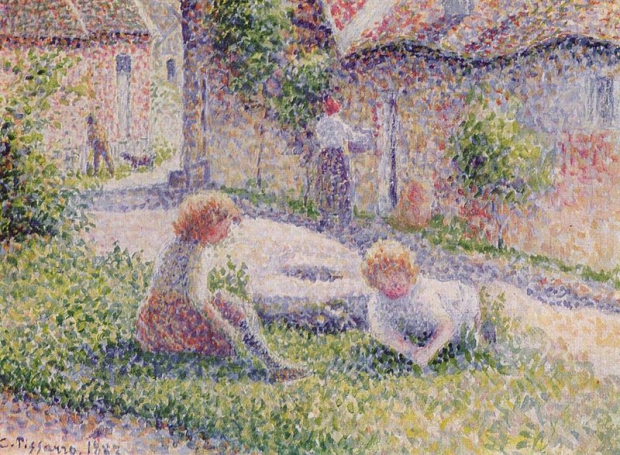 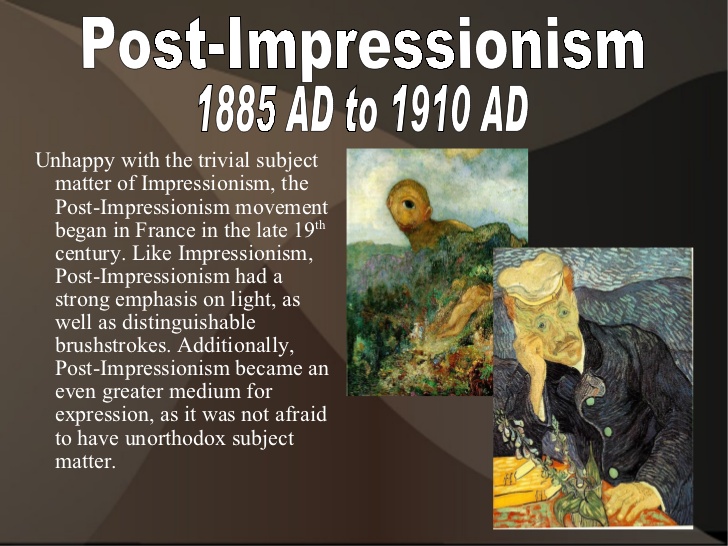 Post-Impressionism1885 Ad – 1910 AD
Post-Impressionism (also spelled Postimpressionism) is a predominantly French art movement that developed roughly between 1886 and 1905, from the last Impressionist exhibition to the birth of Fauvism. Post-Impressionism emerged as a reaction against Impressionists' concern for the naturalistic depiction of light and colour. Due to its broad emphasis on abstract qualities or symbolic content
Scary night1889 AD Van Gogh
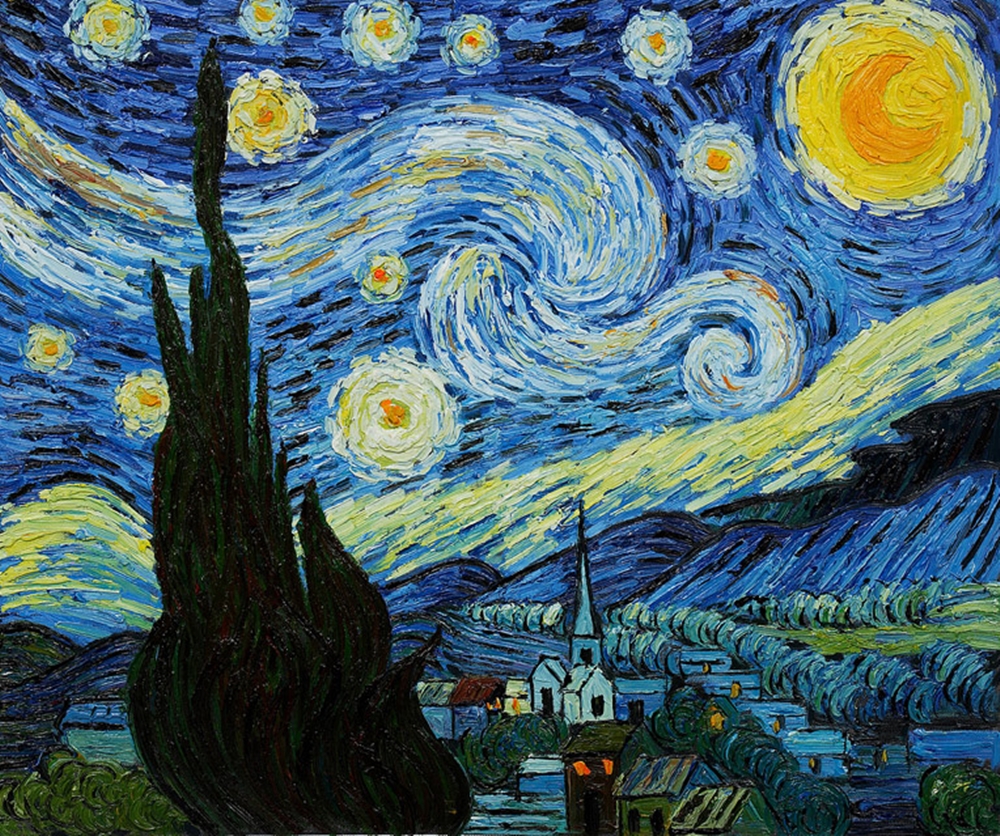 A Sunday afternoon on the island of la Grande Jatte 1886 AD Georges Seurat
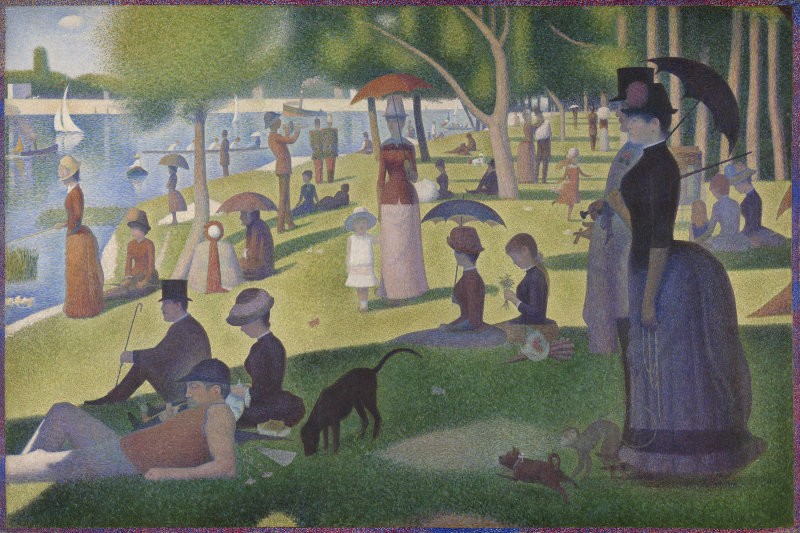 Expressionism1890 AD – 1935 AD
Expressionism was a modernist movement, initially in poetry and painting, originating in Germany at the beginning of the 20th century. Its typical trait is to present the world solely from a subjective perspective, distorting it radically for emotional effect in order to evoke moods or ideas.[Expressionist artists sought to express the meaning of emotional experience rather than physical reality
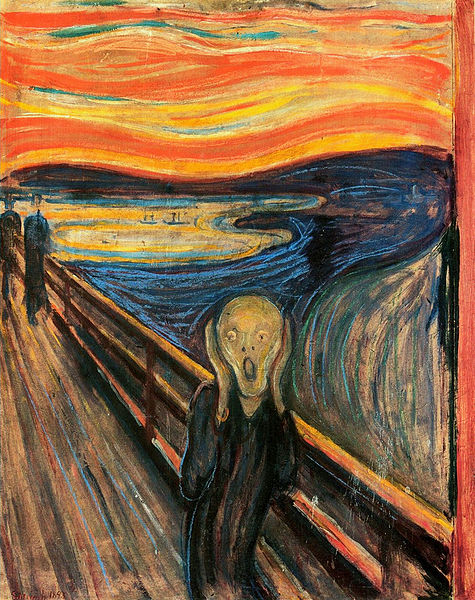 Scream 1893 ADEdward Munch
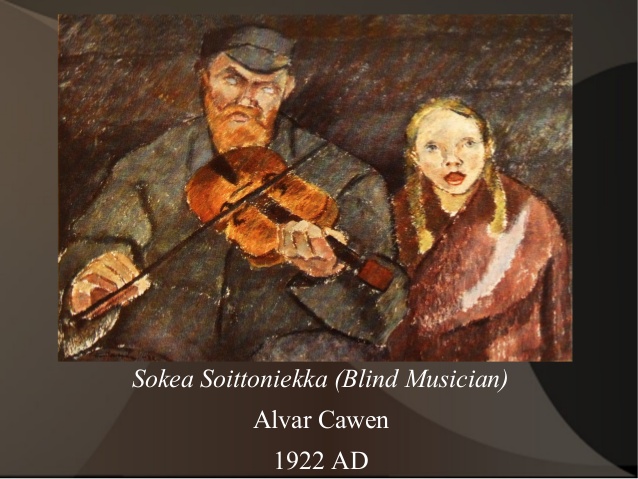 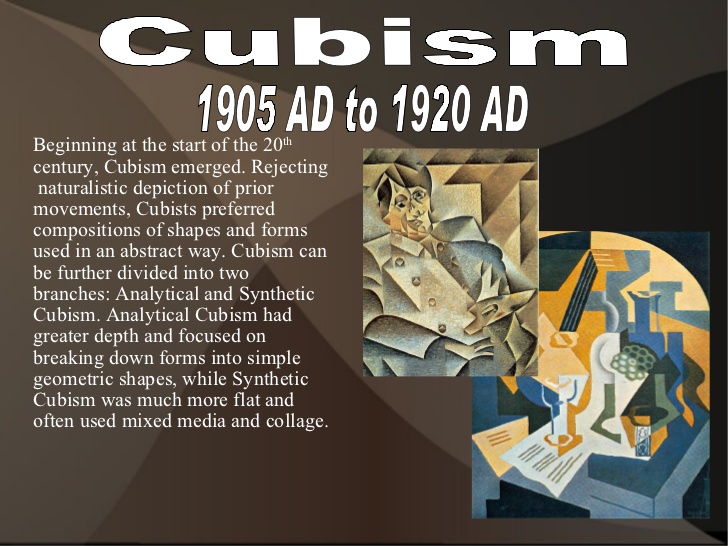 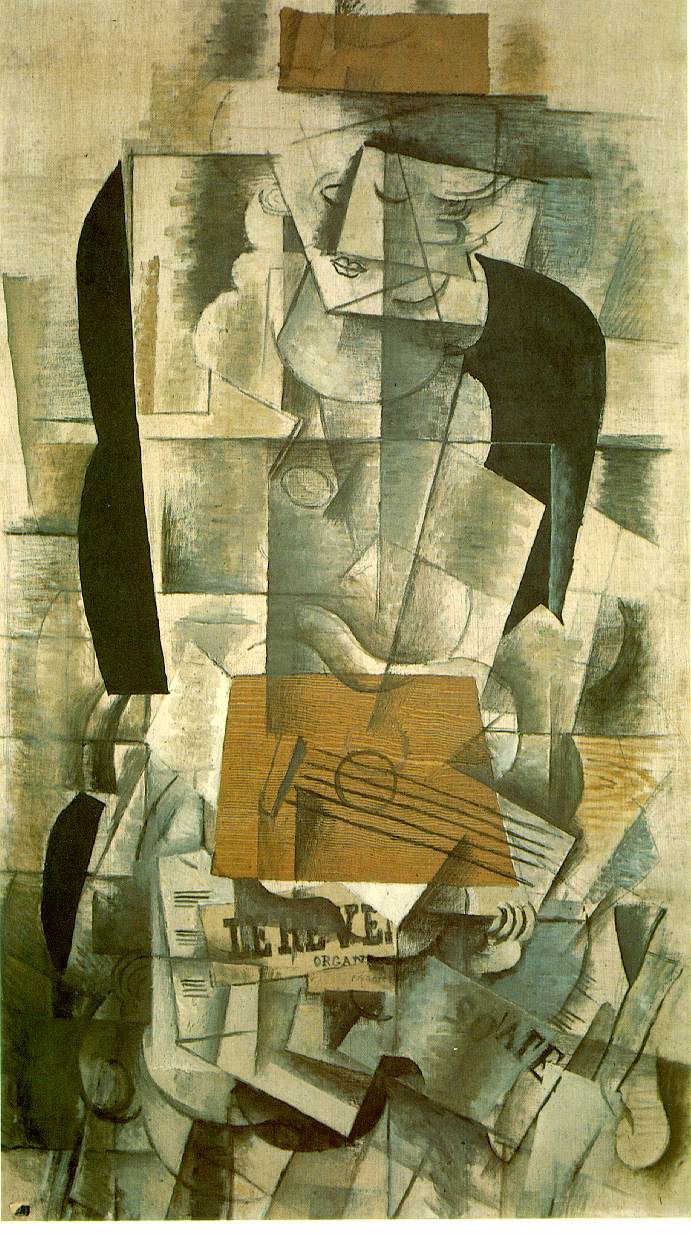 Woman with a guitar1913 ADGeorges Braque
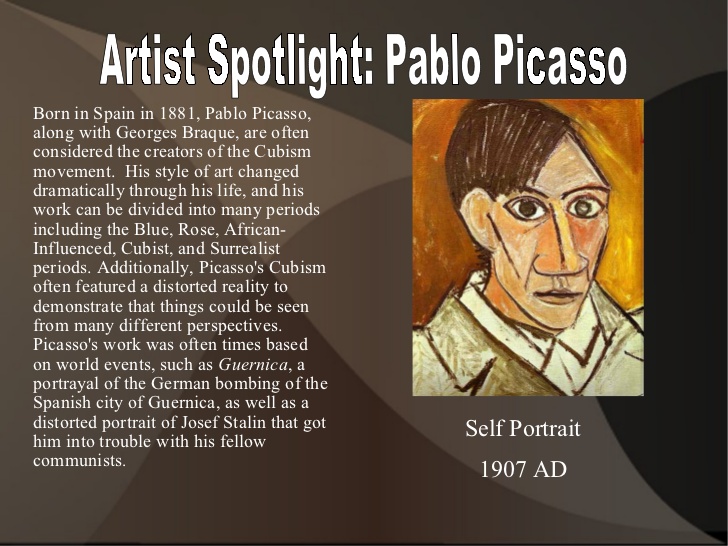 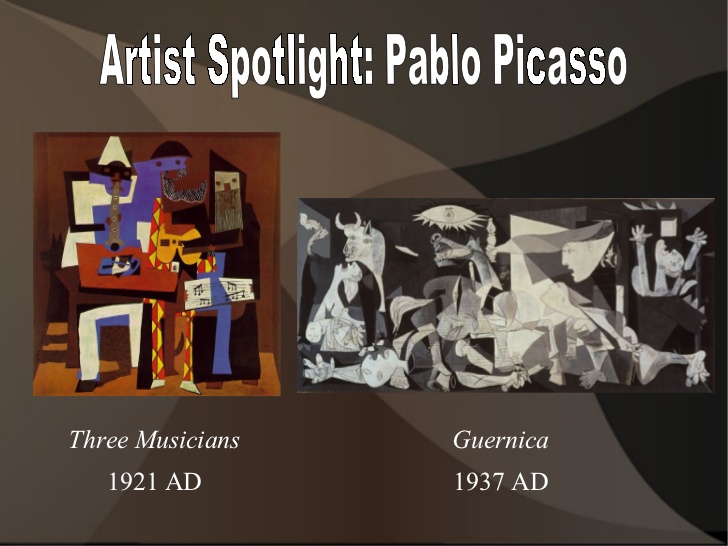 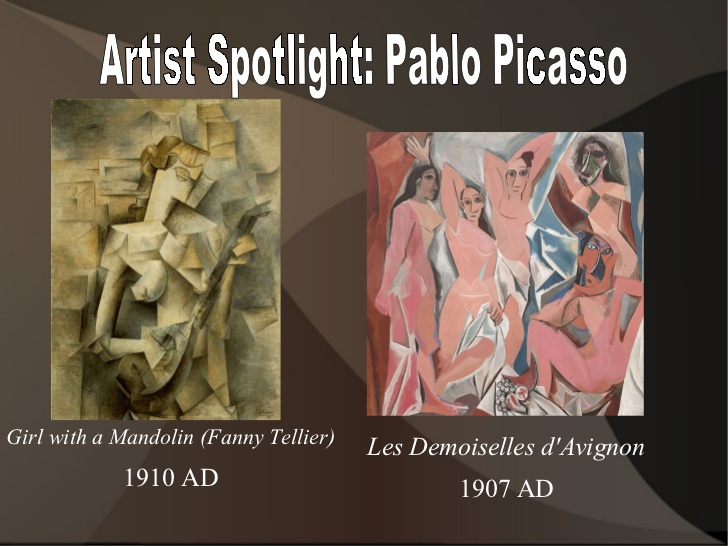 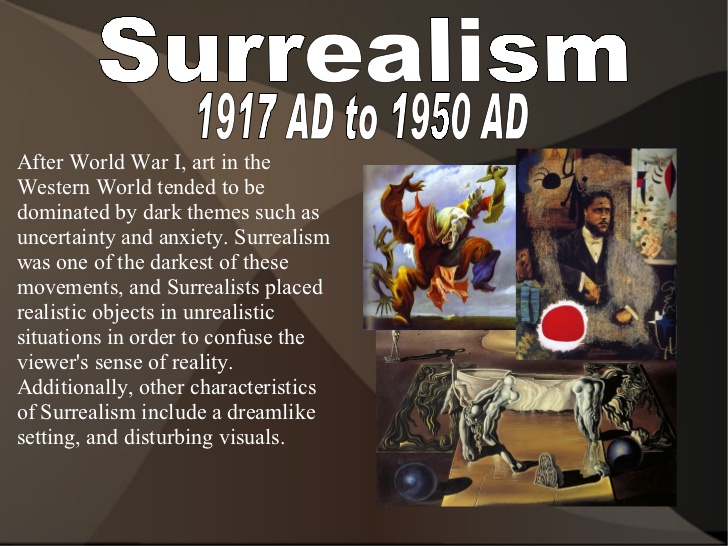 Persistence of memory 1931 AD  Salvador Dali
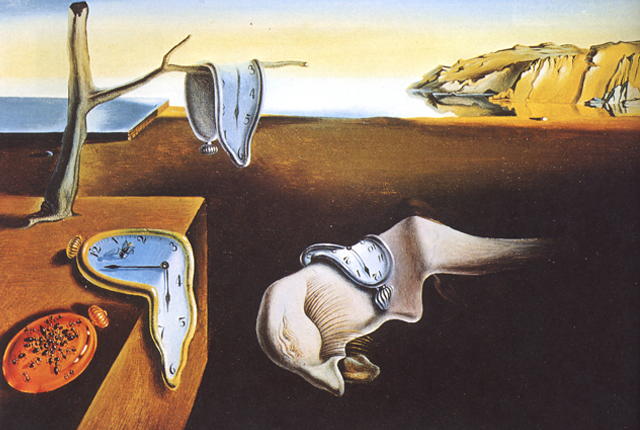 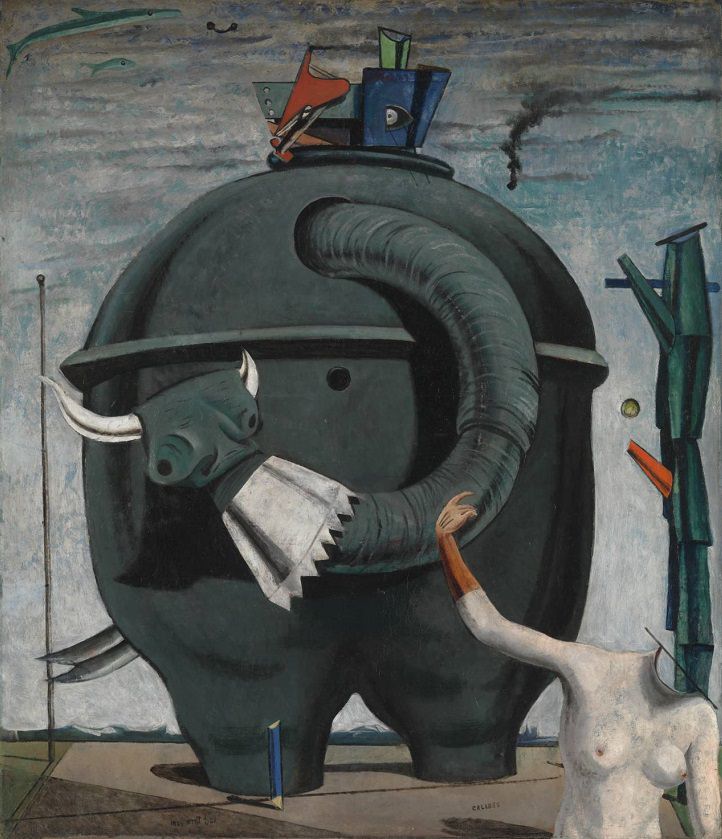 The Elephant Celebes 1921 ADMax Ernst
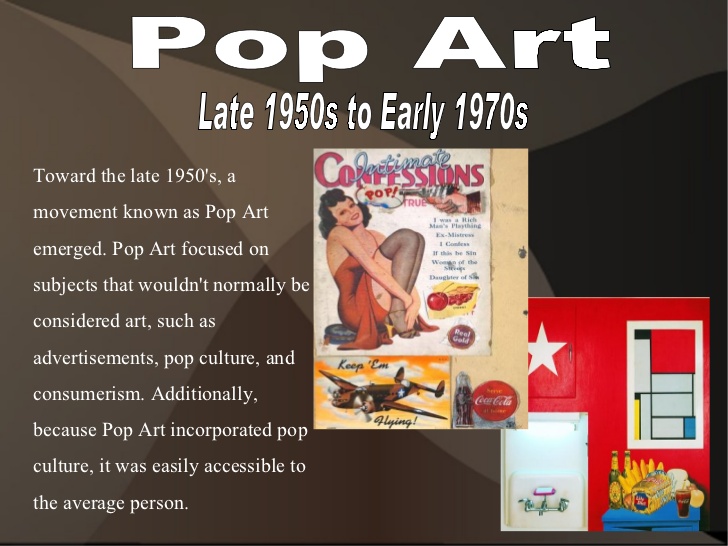 Drowning girl 1963 AD Roy Lichtenstein
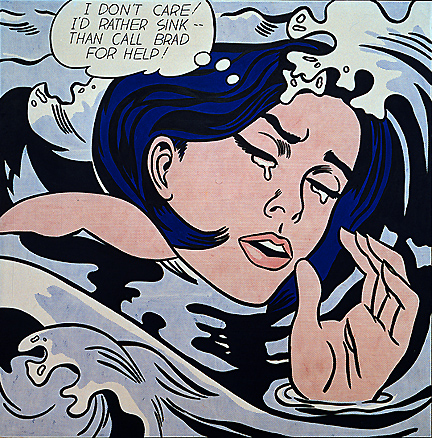 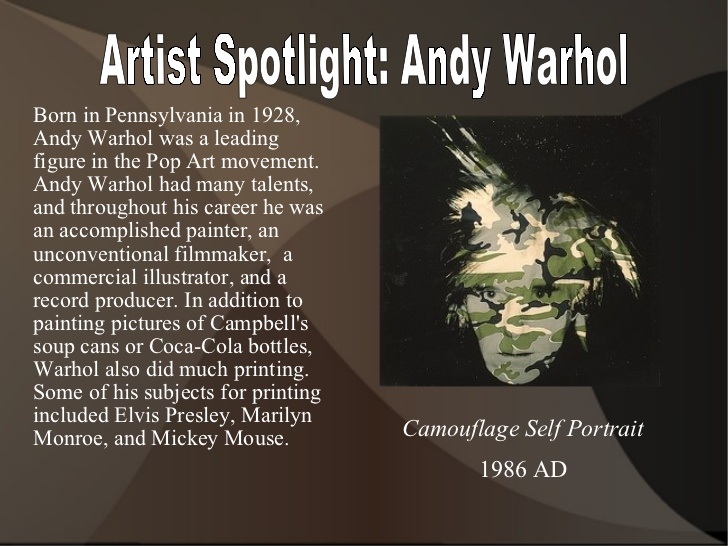 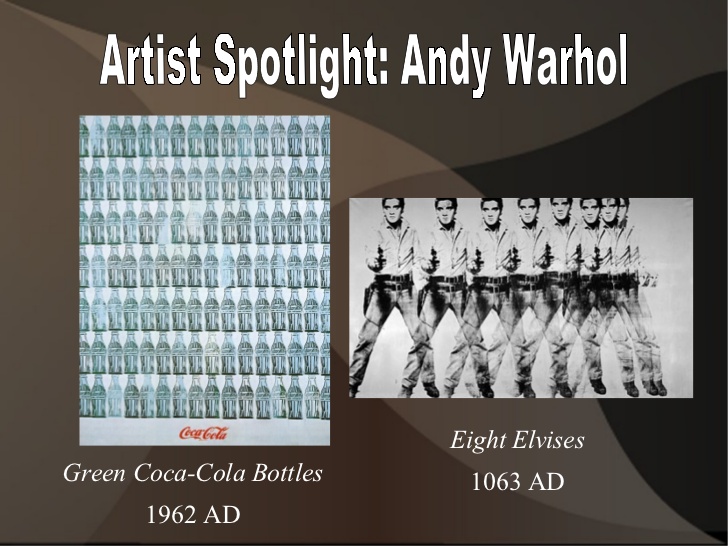 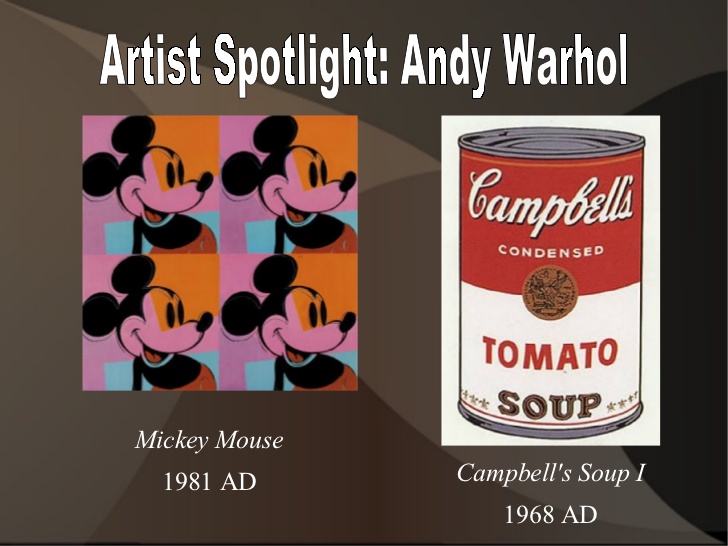 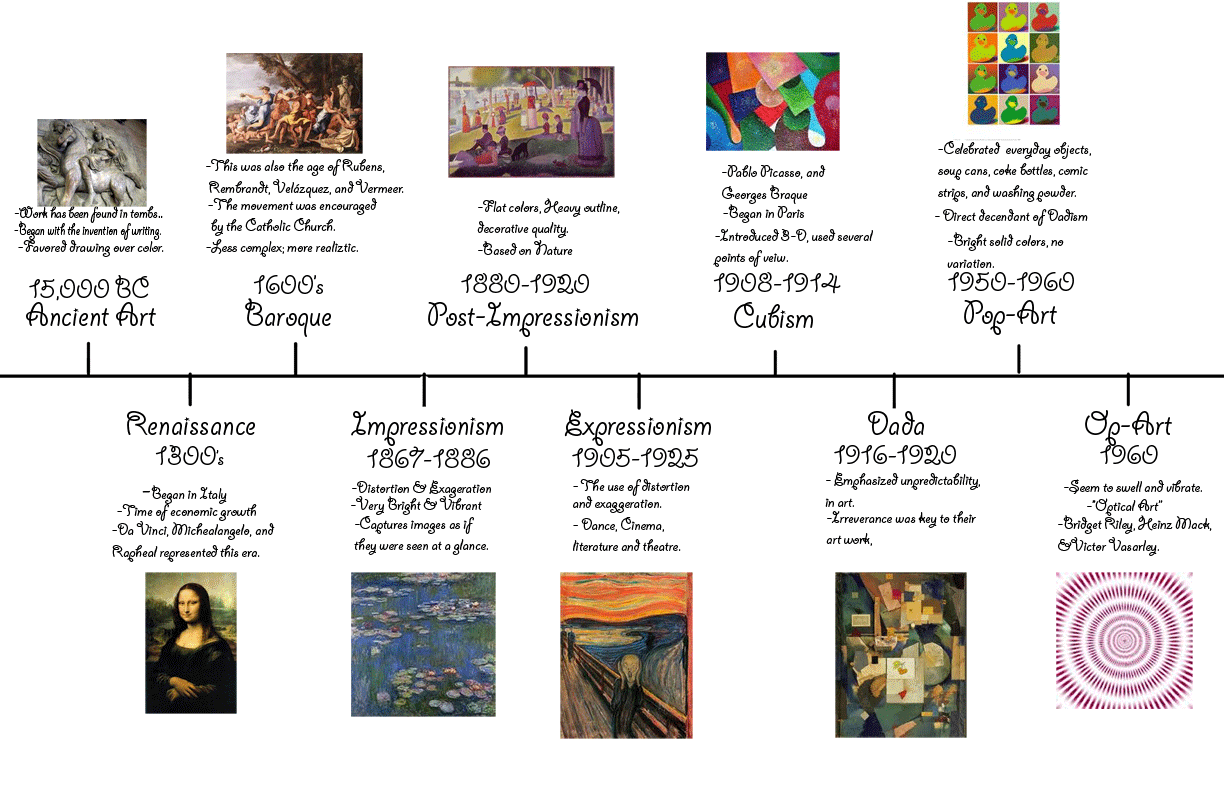 «Сенкан»
«Назва стилю»
2 дієслова пов’язані з ним
3 прикметника пов’язані з ним
4 будь-яких слова які мають до нього відношення